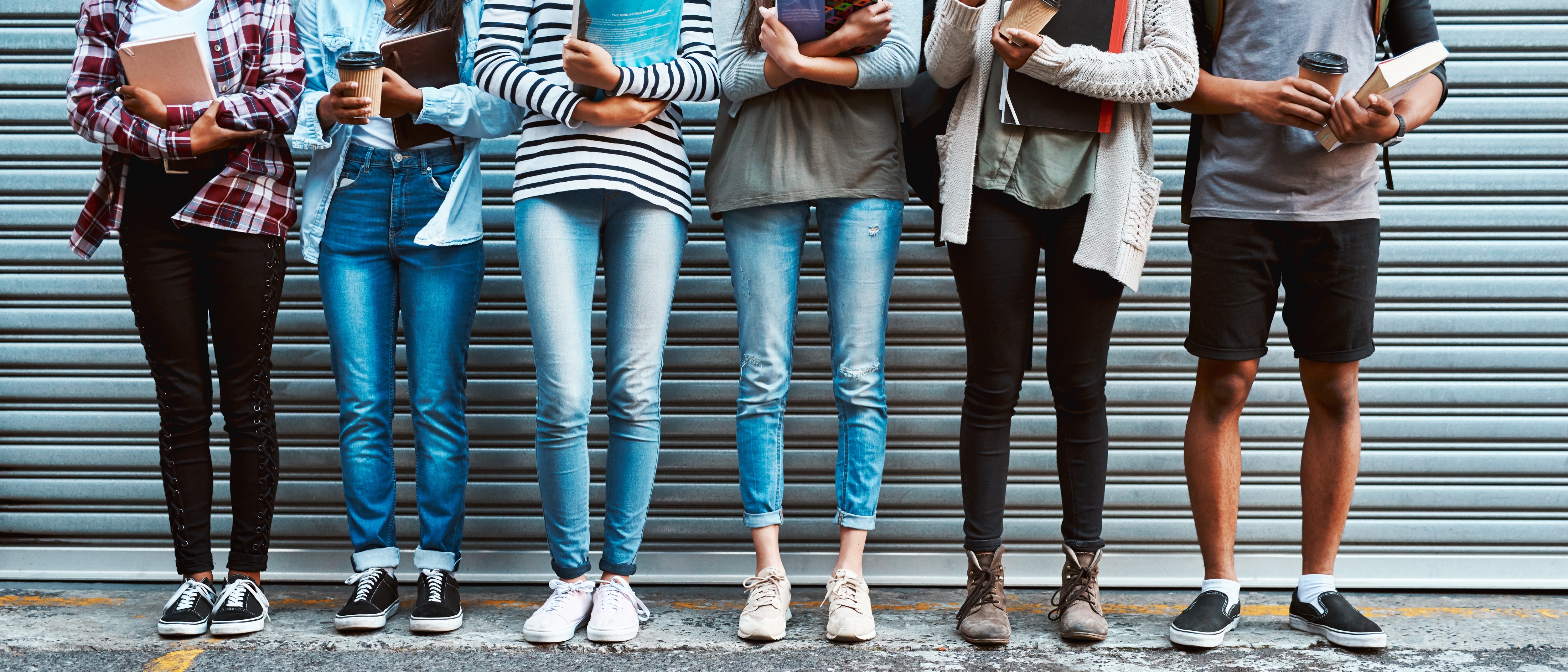 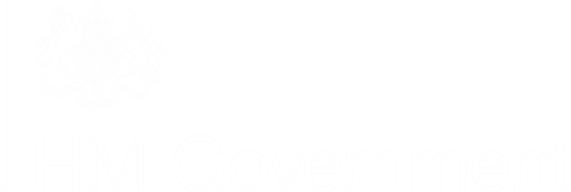 Student FinanceKey Facts Session
Important note: These presentation slides are an introduction to the subject of student finance. They are not exhaustive. Individuals should always check how any information applies to their specific circumstances. The information on these slides should be used with the accompanying notes, which are written as if delivered by a teacher. All information is correct at the time of publishing (January 2020).
[Speaker Notes: This is a presentation on behalf of the Department for Education to talk to you about higher education student finance in England. 

The main aim is to explain the financial support package available from government if you choose to go on to higher education. 

Everyone’s circumstances are different when choosing whether or not to go to university or a higher education college, but finance is a big consideration for everyone.

So, it’s important to understand the costs involved and the support you can get.]
Contents
Student loans
Additional support
Tuition fee loan
Maintenance loan
Different types of study
Interest and repayments
What to do next
Summary
You can get financial support from government to help with the costs of higher education
Repayments depend on your income and are only made after you have left your course and are earning above a certain amount
Any outstanding loan amount is written off after 30 years, even if you haven’t paid it all
Additional support is available for those who might need it
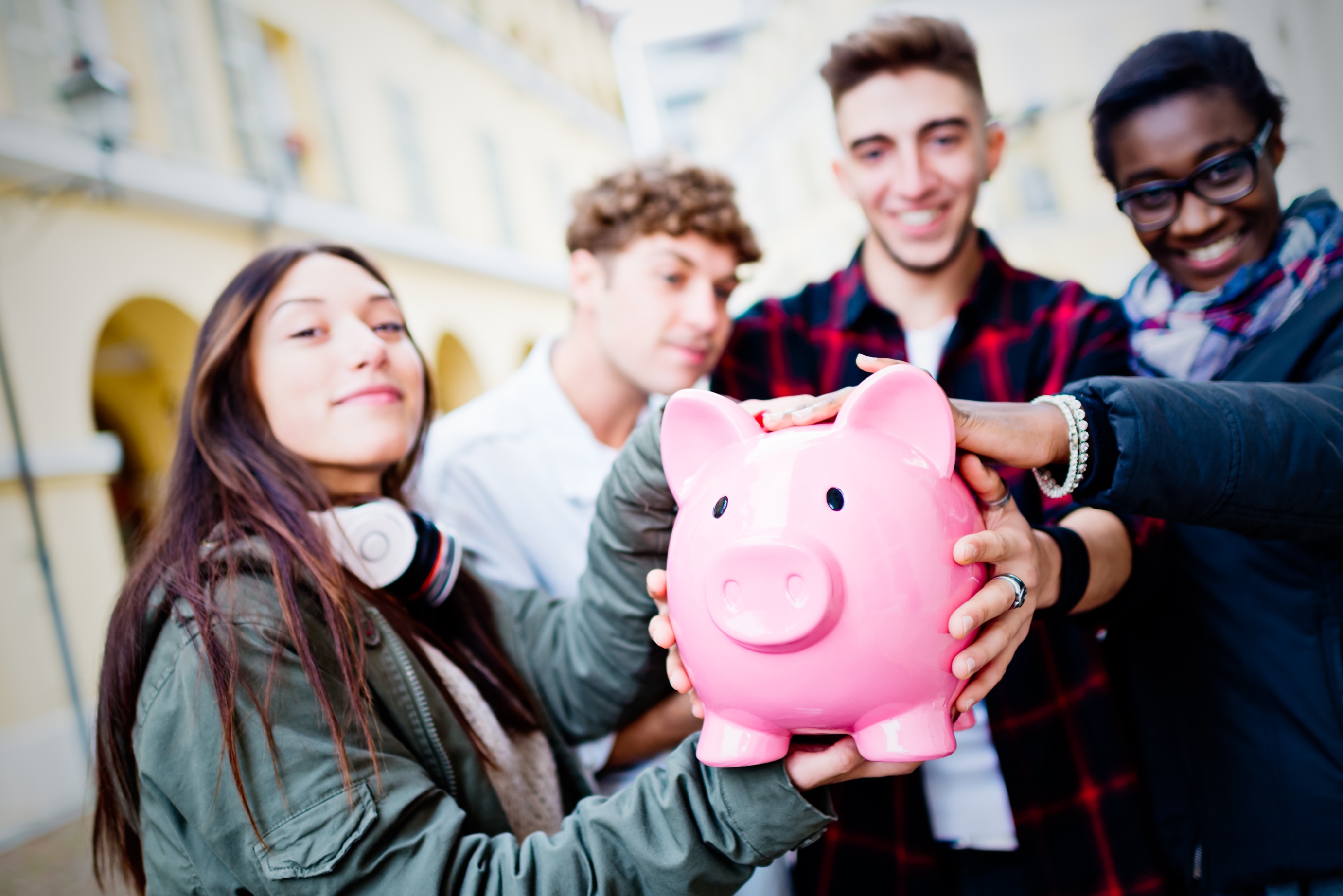 [Speaker Notes: You can get financial support to help with the costs of going to university of a higher education college in the form of student loans.

I will go on to explain all of these points in detail through the presentation.]
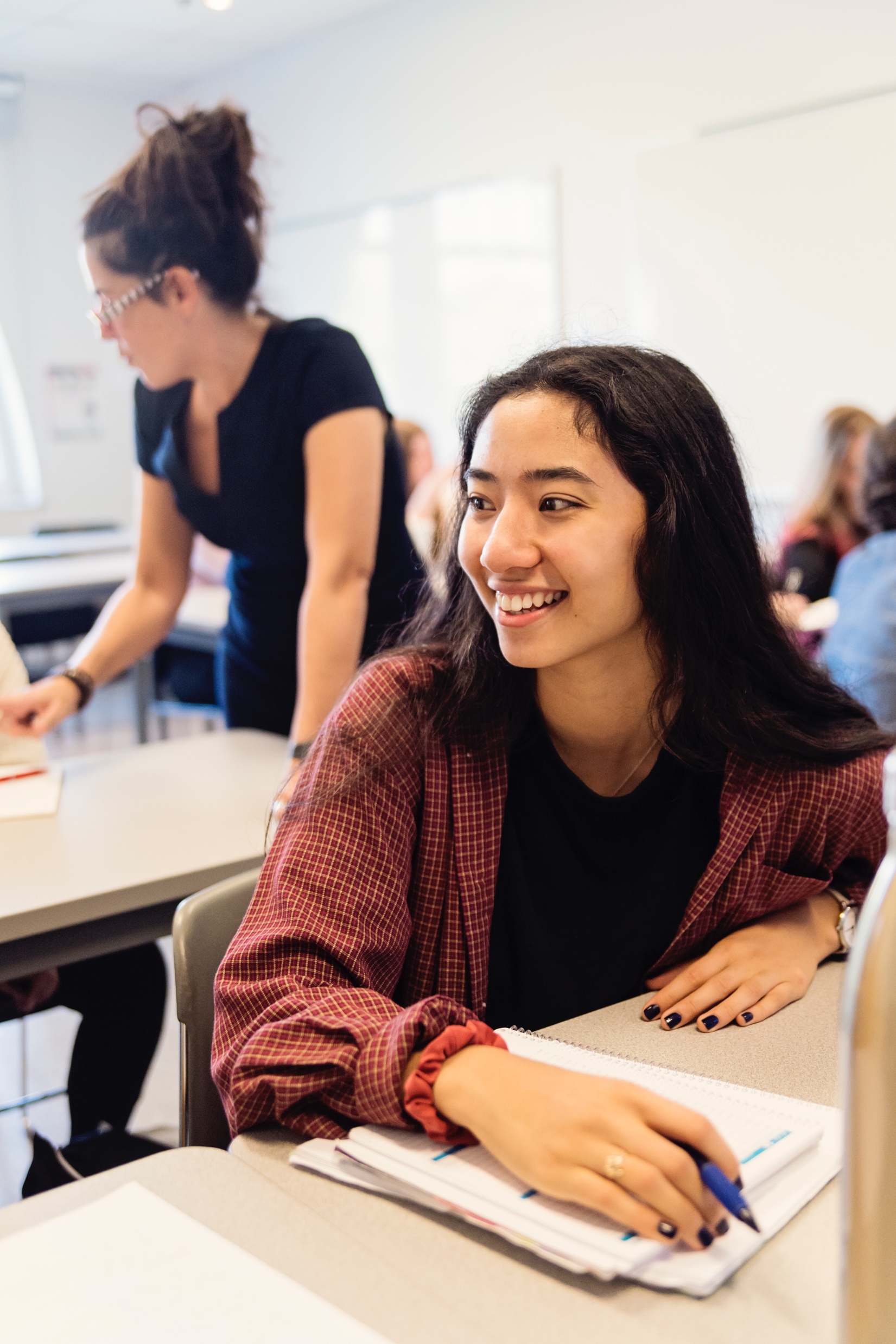 Student loans
Funds loaned to you by the government, to help you cover the costs of going to university

Two types:


Not like a bank loan
If you change your mind you can cancel your loan application any time before it is paid to your university or college (tuition fee loans) or into your bank account (maintenance loans) at the start of term
You will only have to start making repayments from the April after you’ve left your course, and only when you are earning above a certain amount
1
2
Tuition fee loan
Maintenance loan
[Speaker Notes: Your tuition fee loan is paid directly to your university to cover the costs of your tuition

Your maintenance loan is paid into your bank account to help with living costs - like rent, bills, books and socialising

Student loans are not like normal loans from banks – they are designed so that you only have to make repayments when you are earning above a certain amount, and no sooner than April the year after you leave your course. 

I will explain more about these features later.]
Additional support
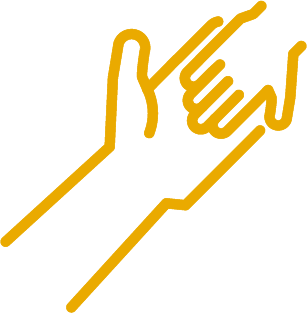 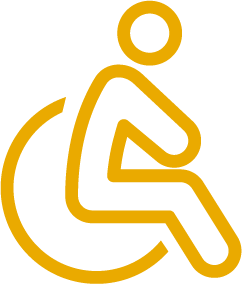 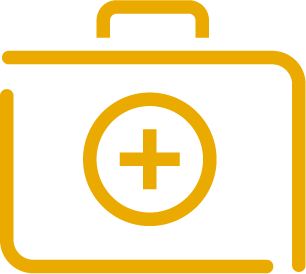 Disabled Students’ Allowances
Grants if you have a financially dependent child or adult
Students studying nursing, midwifery and allied health profession courses may be eligible for extra help
[Speaker Notes: We’ll look at the tuition and maintenance loans in more detail soon. First, it’s important you also know about other possible sources of support.

Disabled students can receive a range of support while in higher education, from their university or college, and also through Disabled Students’ Allowances – or DSAs. DSAs are available to help with additional costs that you may face in relation to your studies because of your disability.

If you’re a full-time student with dependent children or have an adult who is dependent on you, you might be able to get extra funding to help with the additional costs that you’ll have.

I’ll talk about health students on the next slide.

The extra funding will NOT have to be repaid – and students will also be able to access the standard support package from the Student Loans Company, including tuition fee and maintenance loans.

The leaflet I’ll hand out at the end sets out where you can go for more information on these types of support.]
Nursing, midwifery & allied health profession courses
From September 2020, if you choose to study an eligible pre-registration nursing, midwifery or one of many allied health profession courses at an English university, you’ll receive at least £5,000 a year in extra funding to help with living costs, which you won’t have to pay back – plus up to £3,000 additional funding for eligible students, including for:
specialist disciplines that struggle to recruit, including mental health
an additional childcare allowance
areas of the country which have seen a decrease in people accepted on some nursing, midwifery and allied health courses over the past year.
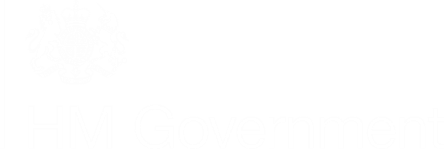 [Speaker Notes: In addition to the grants mentioned on the previous slide, funding is also available through the NHS Learning Support Fund for travel and accommodation costs for clinical placements, childcare and for students facing financial hardship.

Again, the extra funding will NOT have to be repaid – and students will also be able to access the standard support package from the Student Loans Company, including tuition fee and maintenance loans.]
Tuition fee loan – ‘Approved (Fee Cap) Providers’
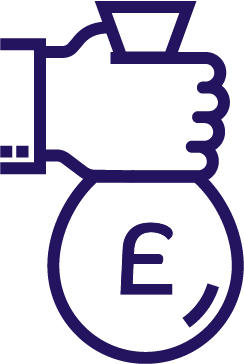 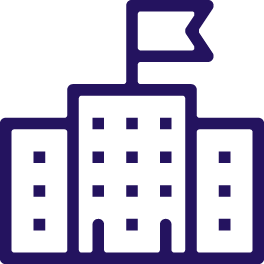 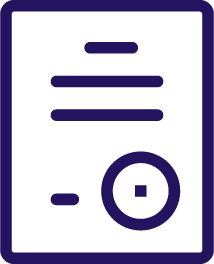 An ‘Approved (Fee Cap) Provider’ is a university or college where the maximum tuition fee is £9,250 per year for a standard full-time course
You will be eligible for a loan to cover ALL of your tuition fees, if it’s your first degree
Your tuition fee is paid directly to your university or college
[Speaker Notes: The government sets maximum fee levels for most universities and colleges. The highest amount an ‘Approved (Fee Cap) Provider’ in England can currently charge is £9,250 per year for a standard full-time course 

Some providers may charge fees lower than £9.250 per year. To find out contact the university or college you’re interested in studying at.

The important thing to remember is that you will be able to access a tuition fee loan to cover the full amount of your fees at most universities and colleges.

The tuition fee loan is paid directly to your university or college, in three instalments per year.]
Tuition fee loan – ‘Approved Providers’
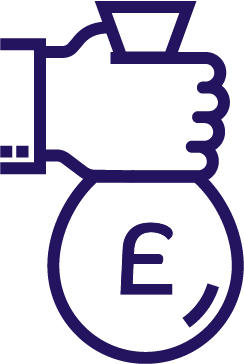 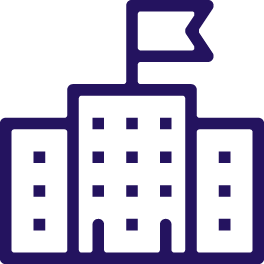 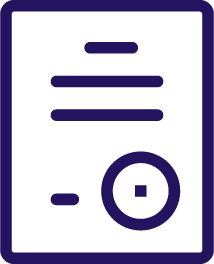 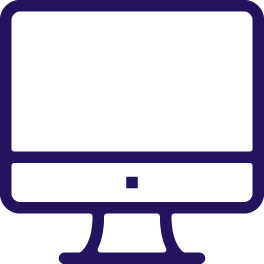 Universities or colleges whose maximum fees aren’t capped by the government
If you choose to study at one of these you will be able to apply for a loan of up to £6,165 per year towards your fees for a standard full-time course
This could mean you're not able to borrow the full amount of your tuition fees
You can check tuition fees on individual providers’ websites
[Speaker Notes: There are some universities and colleges in England whose maximum fees aren’t capped by the government.  If you choose to study at one of these you will be able to apply for up to £6,165 towards your fees, but this may not cover the full amount. 

Again, you can check tuition fees on the websites of any university or college you’re interested in.]
Other types of study: Accelerated degrees
Same as a standard full-time degree but completed one year faster
Tuition fees can be higher per year: up to £11,100 at an Approved (Fee Cap) Provider
Likely to cost less overall than a standard full-time degree as you’ll be studying for fewer years
You can get a tuition fee loan to cover all of your fees for most accelerated degree courses
You can get an additional long courses loan to help with living costs over the year
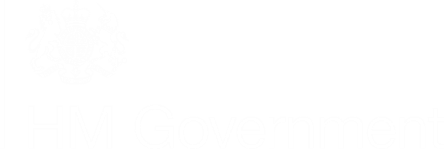 [Speaker Notes: When we talk about studying a degree, we’re usually talking about full-time courses you attend in-person at a university or college for around 30 weeks a year.

But there are other options and these might suit you better.

Some higher education providers offer accelerated degrees. On an accelerated degree, instead of studying for 30 weeks a year for 3 years, you might study 45 weeks a year for two years.

If you find one that suits you, it could save you money: students who opt for a two-year degree could save at least £5,500 in total tuition fee costs compared to a standard three-year course, and will also likely save on their total living costs.]
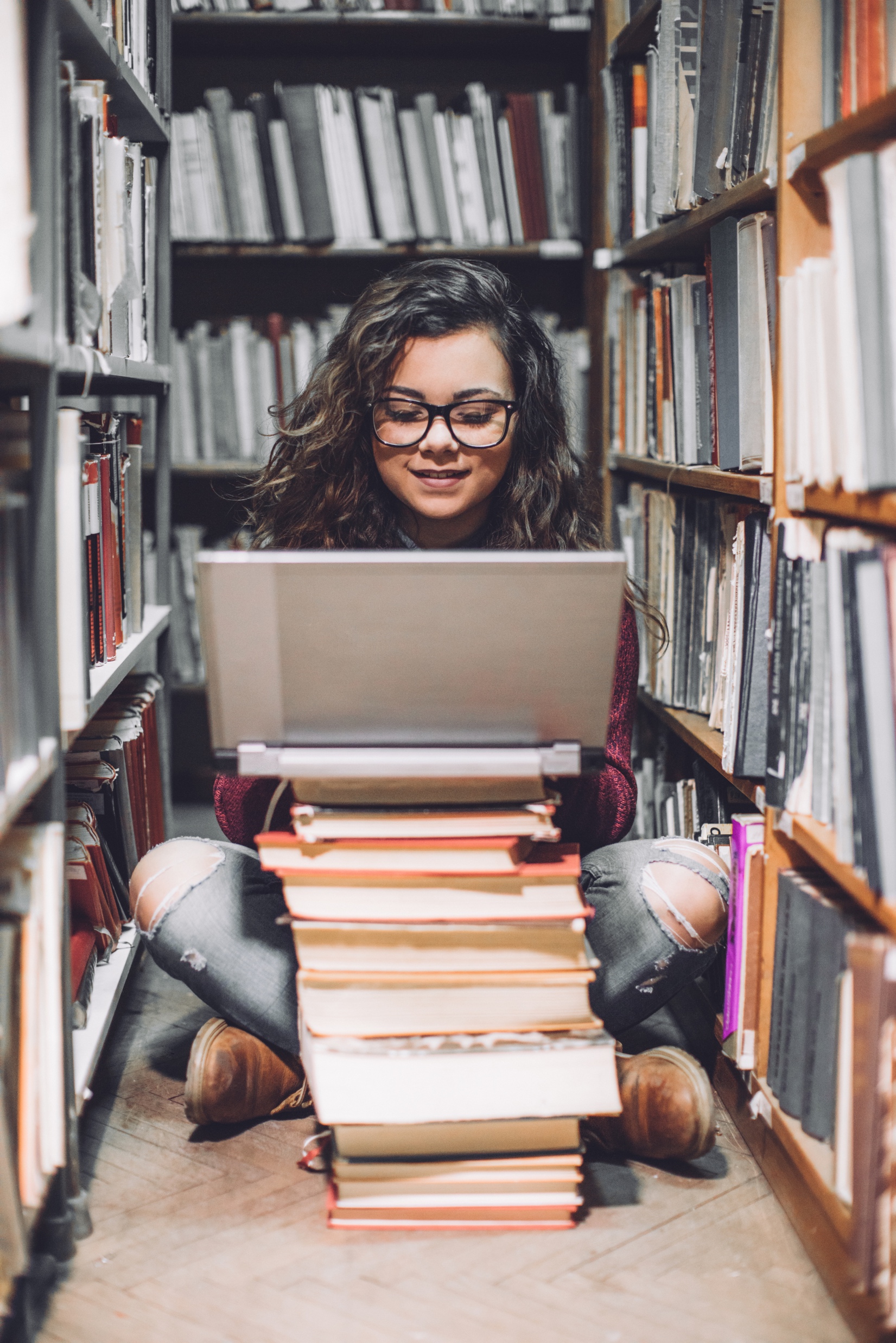 Other types of study: part-time study and distance learning
Part-time courses 
Tuition fees for most part-time courses are capped at £6,935
If you decide to study a degree-level course part-time, you can get a maintenance loan similar to that available when studying full-time
Distance learning courses
Some higher education providers offer full-time and part-time distance learning courses
Tuition fees for most distance learning courses are capped at £9,250 for a full-time course or £6,935 for a part-time course, like courses you attend in-person
You can get a tuition fee loan – but note maintenance loans are not available for distance learning courses
[Speaker Notes: Various higher education providers also offer part-time degrees.

The government does not provide maintenance loans for distance learning as the costs (e.g. for travel) are generally lower than for courses that require you to attend in-person. However, exceptions on this are available for people who do a distance learning course due to disability.]
Tuition fee loan – how it works
1
2
Decide which course and where
Apply through gov.uk/student-finance
3
4
The money is paid directly to your chosen university or college in three instalments per year
You won’t need to pay anything back until
you've left university or college, AND
you start earning over a certain level: £25,725 a year / £2143 a month / £494 a week
[Speaker Notes: It’s important for you to think carefully about your choices for higher education. Every course and every provider is different, and this is a big, life-changing decision - so do your research.

If you do decide to go to university or college, begin your loan application early by registering on the gov.uk/student-finance website

Don’t worry if you don’t have a confirmed place at uni or college at this stage; you can apply using your preferred choice and simply change the details online later if you need to.

You don’t need to worry about making any payments to your university or college - the Student Loans Company do this automatically, in three instalments per year (at the start of each term)]
Maintenance loan
The government also provides a maintenance – or living costs - loan that is designed to help towards your living costs. 
The amount depends on your circumstances, including your household income and where you live and study
You may also be eligible for an additional long course loan for certain full-time courses
Once you have applied for the loan, it’s paid into your bank account in three instalments at the start of each term
Then it’s up to you to plan your budget and be smart about spending!
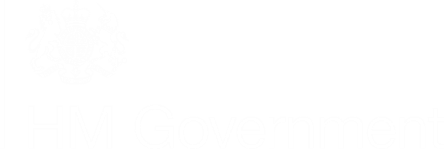 [Speaker Notes: Rent, transport, books, food and socialising are all a big part of university life - and they all cost money.  

So, the government also provides a maintenance loan for higher education (‘maintenance’ just means living costs)

Additional long course loans are available for courses such as healthcare, where you study for more weeks per year than other degrees. 

You can start your application at the same time as the one for your tuition fee loan, on gov.uk/student-finance]
Full-time maintenance loan – maximum amounts for 2020/21
Work out what you can apply for at
gov.uk/student-finance-calculator
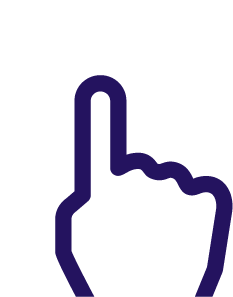 [Speaker Notes: For the 2020/21 academic year (for new students starting higher education next year - from August 2020 onwards), these are the maximum amounts of maintenance loan available for a standard full-time course.

You can see how much you would be eligible for at gov.uk/student-finance-calculator.]
Living away from home and studying outside London
Maximum loan depending on household income
Household income
[Speaker Notes: This graph shows how much you can borrow, if you’re living away from home and studying a full-time course outside London.

The Y-axis shows the maximum amounts you can borrow, and the X-axis shows your household income – that is, how much your parent(s) or carer(s) earn. This is the combined amount if you live with two responsible adults.

Minimum loan amounts are highlighted in green, which all eligible students can get regardless of household income.
Maximum loan amounts are highlighted in light blue, for students from households with an income of £25,000 or less per year.]
Living away from home and studying inside London
Maximum loan depending on household income
Household income
[Speaker Notes: If you’re living away from home and studying in London, you can get a slightly bigger maintenance loan, as it typically costs more to live in London.

Again, minimum loan amounts are highlighted in green, which all eligible students can get regardless of household income.
And maximum loan amounts are highlighted in light blue, for students from households with an income of £25,000 or less per year.

Loan amounts are for full-time courses.]
Living with parents
Maximum loan depending on household income
Household income
[Speaker Notes: If you choose to stay at home and live with your parent(s) or carer(s) while you study, the maximum amount of maintenance loan you can borrow is reduced, as your living costs will likely be lower.

Minimum loan amounts are highlighted in green, which all eligible students can get regardless of household income.
Maximum loan amounts are highlighted in light blue, for students from households with an income of £25,000 or less per year.

Again, loan amounts are for full-time courses.]
Repaying your loan
Your tuition fee loan and maintenance loan are combined for repayment purposes
You will only need to start making repayments
From the April after you’ve left your course, AND
If you’re earning above a certain level: £25,725 a year / £2,143 a month / £494 a week (this is called the ‘repayment threshold’)
You only ever repay a percentage of what you earn above the repayment threshold
Payments taken direct from salary for most people
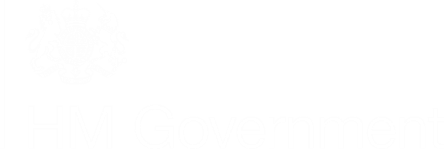 [Speaker Notes: So, you’ve sorted out your tuition fee and maintenance loan - but how will you repay them?  And when?

I’ll explain the ‘repayment threshold’ on the next slide.

For most people, repayments will be taken automatically from your salary before the money goes into your bank account, like paying tax. 

There are different arrangements for self-employed workers but you can deal with that when the time comes]
Repaying your loan – earnings of £27,725
You pay 9% of the £2,000 you earn above the repayment threshold; that is £180 each year or £15 each month
The first £25,725 of earnings is not included in repayment calculation
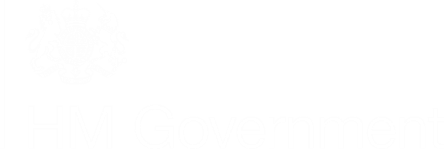 [Speaker Notes: £25,725 (or its equivalent per month of £2,143 / or week of £494) is is the ‘repayment threshold’ – you don’t need to make any repayments if you’re earning less than that.

Once you start earning over the threshold, you only make repayments of 9% on the part of your salary above the threshold

Note that most people make repayments every month when they get paid (so it’s not only once you’ve earned £25,725 in a single year that you start repaying)

The repayment threshold is updated annually so it keeps pace with average earnings]
Repaying your loan – earnings of £33,725
You pay 9% of the £8,000 above the repayment threshold; that is £720 each year or £60 each month
First £25,725 of earnings is not included in repayment calculation
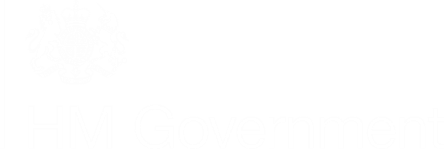 [Speaker Notes: If you’re earning more – say £33,725 per year – or £2,810 a month / £649 a week, this is how much you’d pay back]
Other monthly costs for comparison
£9
£14
£17
£17
£10
Phone/TV/broadband packages
Mobile contract
Toiletries
Cinema/gigs
Clubbing
£32
£9
£12
£129
Drinking out
Drinking in
Sports and hobbies
Non-course travel
Source: rounded mean figures for full-time students from the Student income and expenditure survey 2014 to 2015
[Speaker Notes: These figures are a few years old but they give you an idea of what other costs you might have]
Loan interest
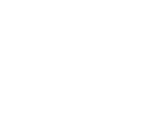 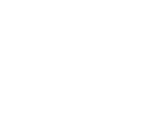 Interest while studying
From enrolling until the April after you leave college/university, your loan interest rate will be the retail price index (RPI) plus 3%
RPI is currently set at 2.4%
Interest after leaving
From the April after, your loan interest will vary according to your earnings.  
Up to £25,725 = RPI only
More than £46,305 = RPI + 3%
£25,725 to £46,305 = Interest rates go up from RPI to RPI+ 3%, on a sliding scale.
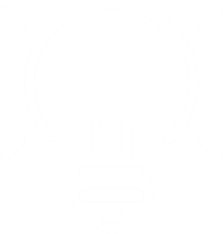 BUT REMEMBER
Interest rates don’t affect your monthly repayments - they are always fixed at 9% over the repayment threshold
[Speaker Notes: Like almost all loans, interest will be charged on your student loan.  

But remember - student loans are not like ordinary bank loans in important ways – you only repay when you’re earning over that £25,725 threshold (or its weekly/monthly equivalent), and repayments are always 9% of any extra you earn above that amount. 

[You can explain that the Retail Price Index (RPI) is a measure of inflation]]
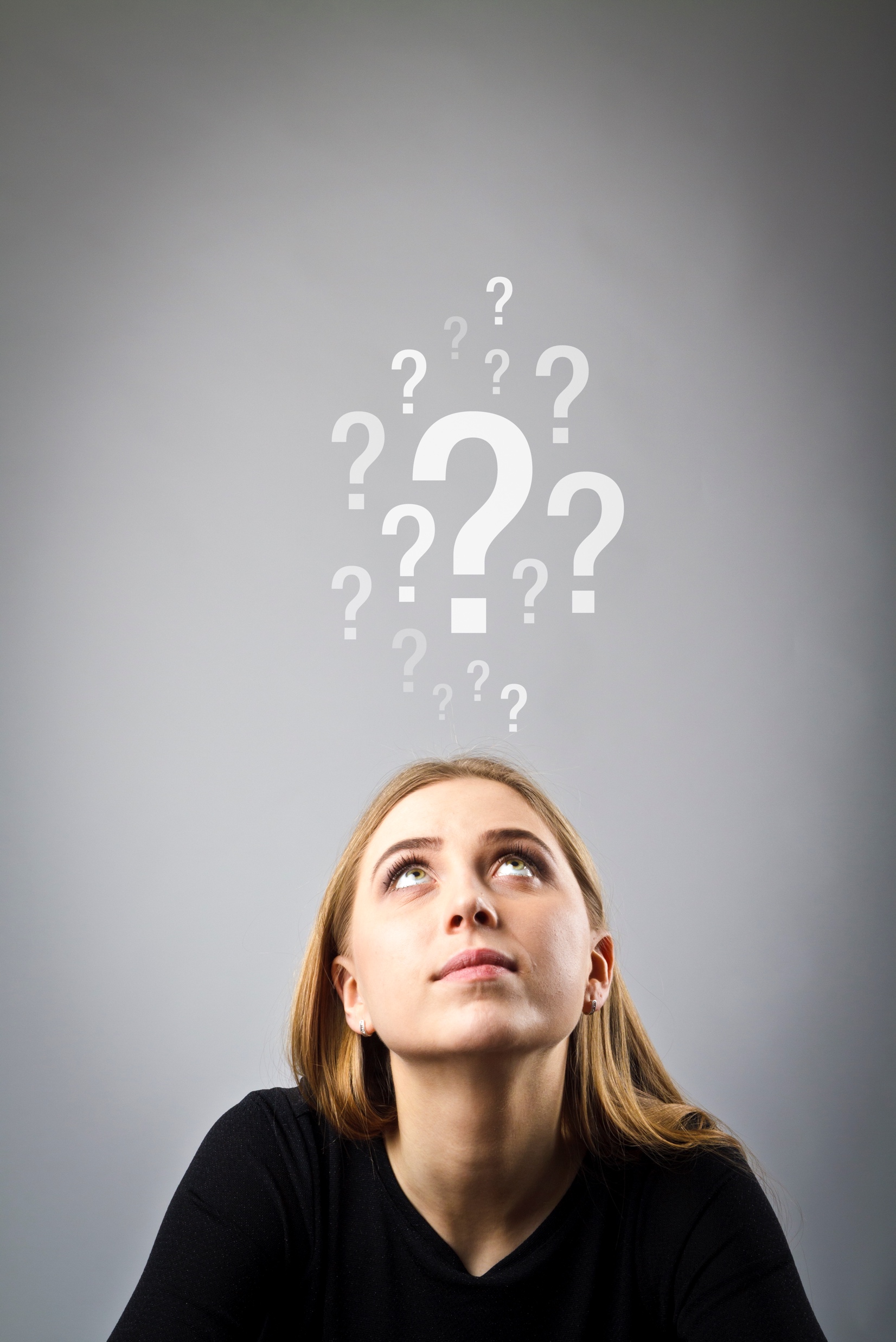 What if…
Earnings go below £25,725 a year / £2,143 a month / £494 a week? Repayments pause.
Stop work? Repayments pause.
Loan not paid off after 30 years? Outstanding balance written off.
[Speaker Notes: If your salary falls below the repayment threshold (so weekly or monthly, depending on how often you get paid) or if you stop working completely - for example, if you take a career break - then you stop repaying until you’re earning over the threshold again.

If you haven’t paid back your loan 30 years after you’re due to start repaying (the April after you graduate), whatever’s left will be cancelled in full. You won't need to repay anything, no matter how much you might be earning then.

The government fully expects some people not to pay off the total amount of support they receive – this is a deliberate investment in higher education – and they’ve budgeted for it.]
Bursaries and scholarships
Many universities and colleges offer bursaries and scholarships to students. 
You might be eligible if you:
Are a high academic achiever
Have a special talent, such as sports
Are from a low-income household
You need to research and ask – they are not always widely advertised
If you think you’re eligible, there is nothing to lose from applying
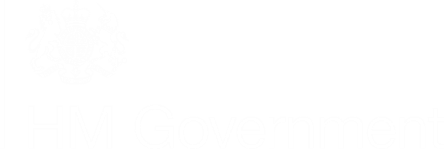 [Speaker Notes: A bursary is another name for a financial grant that is used to help people study. A scholarship might also be a grant, or a reduction in your fees. Often the terms are used interchangeably!

Many universities and colleges offer their own bursaries and scholarships to students. They set their own eligibility criteria for this type of support. 

You need to speak to them directly. Often they are not widely advertised. Contact the admissions office and ask them for information about all types of financial assistance available and check their website.]
Next steps
Student Finance
discoveruni.gov.uk
savethestudent.org
thestudentroom.co.uk/student-finance 
ucas.com
apprenticeships.gov.uk
nationalcareers.service.gov.uk
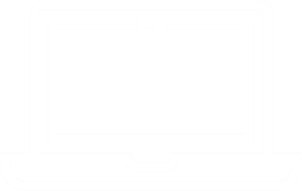 Register an account at gov.uk/student-finance
The main window for student loan applications is in the spring (usually February to the end of May)Applying early helps ensure your loan is in place for when you start your course
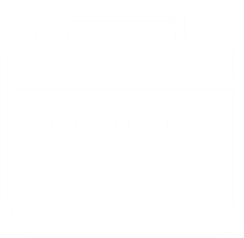 Budgeting
moneyadviceservice.org.uk
moneysavingexpert.com/students
citizensadvice.org.uk
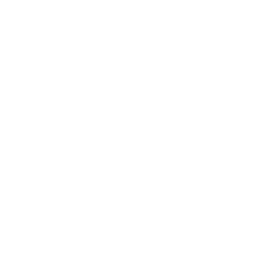 Do your research
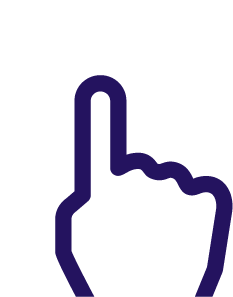 [Speaker Notes: It’s important for you to think carefully about your choices for higher education. Every course & every institution is different, and this is a big, life-changing decision - so do your research!

If you decide to go to university or college, begin your loan application as early as possible so you can get it set up in good time before your course starts.]